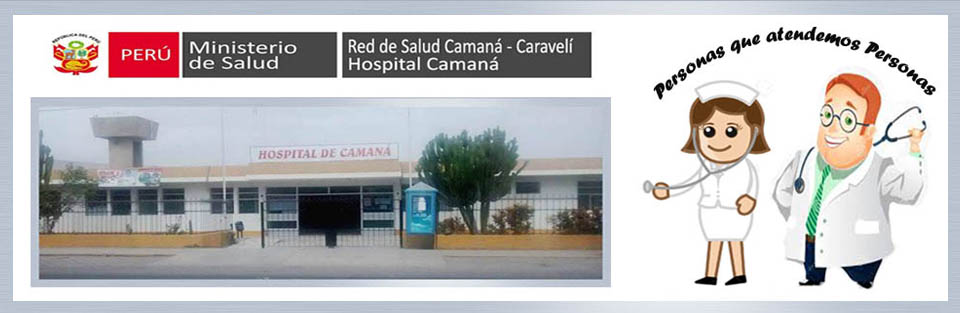 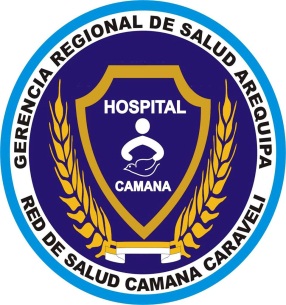 ANEMIA
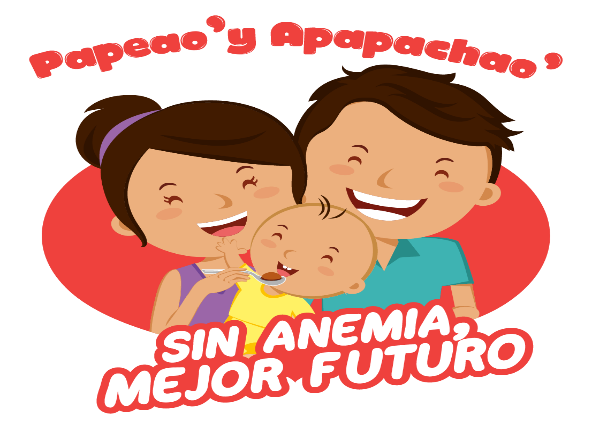 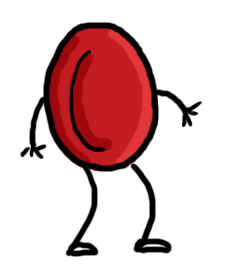 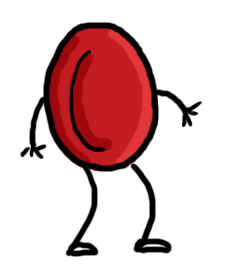 AVANCE A JUNIO 2020
META 2021
Niños de 6 a 35m
Niños de 6 a 11m
FUENTE: Sistema de Información del Estado Nutricional –  SIEN  2020.
Anemia en Niños de 6 a 35 meses
I SEMESTRE 2020
2019
2020
3.9%
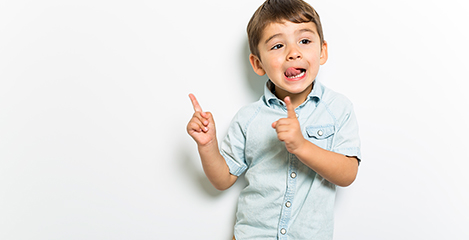 Puntos de Corte para Impacto de Salud Pública – OMS
Anemia
FUENTE: Sistema de Información del Estado Nutricional –  SIEN  2019- 2020.
Anemia en Niños de 6 y 11 meses
I SEMESTRE 2020
2019
2020
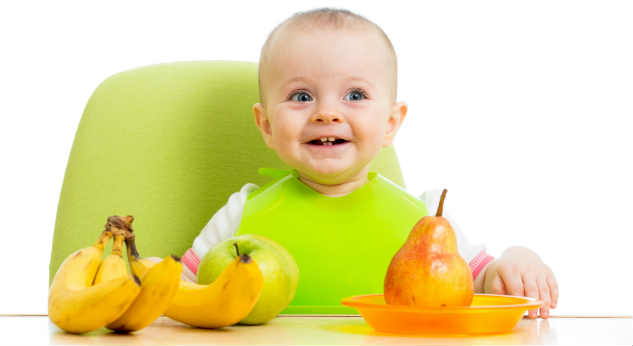 FUENTE: Sistema de Información del Estado Nutricional –  SIEN  2019- 2020.
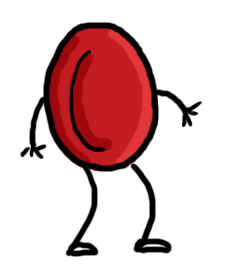 Anemia en Niños de 6 a 35 mesesI SEMESTRE 2020
CAMANA
FUENTE: Sistema de Información del Estado Nutricional –  SIEN  2020.
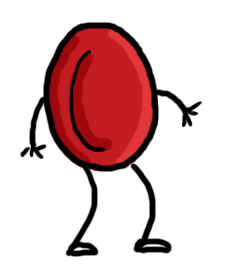 Anemia en Niños de 6 a 35 mesesI SEMESTRE 2020
CARAVELI
FUENTE: Sistema de Información del Estado Nutricional –  SIEN  2020.
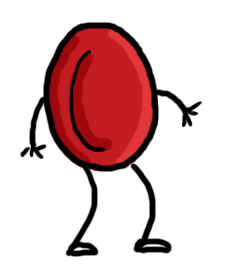 Anemia en Niños de 6 a 35 mesesI SEMESTRE 2020
CONDESUYOS
FUENTE: Sistema de Información del Estado Nutricional –  SIEN  2020.
Anemia en Niños < 3 Años I SEMESTRE 2020
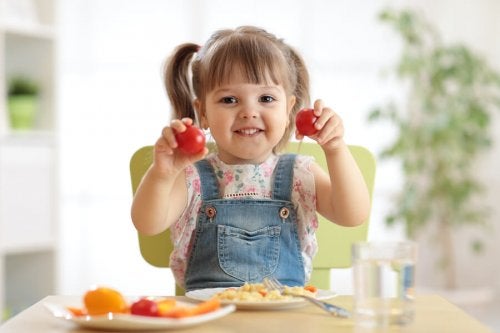 FUENTE: Sistema de Información del Estado Nutricional –  SIEN  2020.
Anemia en Niños < 3 Años I SEMESTRE 2020
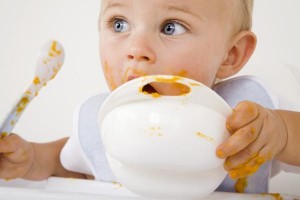 FUENTE: Sistema de Información del Estado Nutricional –  SIEN  2020.
Anemia en Gestantes
I SEMESTRE 2020
2019
2020
1.2%
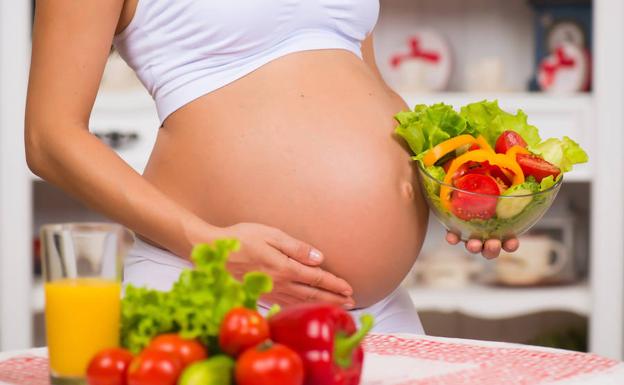 FUENTE: Sistema de Información del Estado Nutricional –  SIEN  2019- 2020.
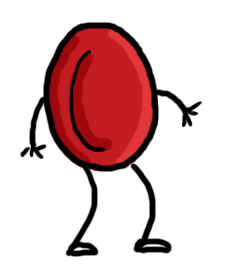 Anemia GestantesI SEMESTRE 2020
FUENTE: Sistema de Información del Estado Nutricional –  SIEN  2020.
Anemia en GestantesI SEMESTRE 2020
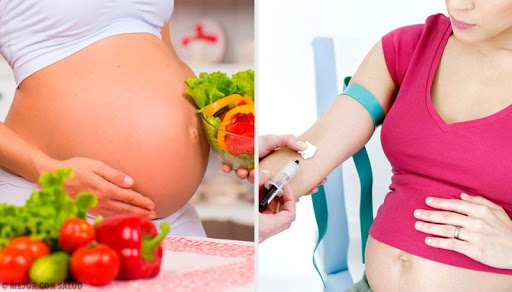 FUENTE: Sistema de Información del Estado Nutricional –  SIEN  2020.
Anemia en GestantesI SEMESTRE 2020
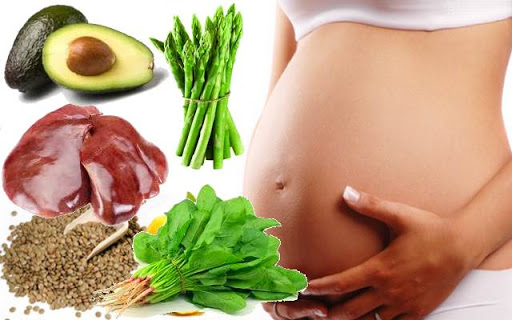 FUENTE: Sistema de Información del Estado Nutricional –  SIEN  2020.